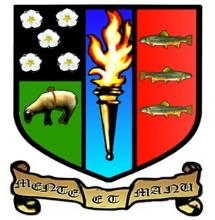 S1 Course Choice Information Evening

 Mr Wilson: introduction
 Mr Reid: the process
 Mrs Moretta: support
15th January 2024
Making the right decisions:
Course choice evening s1
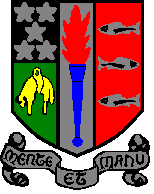 15th January 2024
The Process

Course choice website

Core and elective courses

Course choice sheet

How to input choices
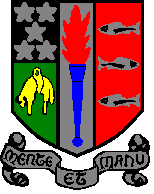 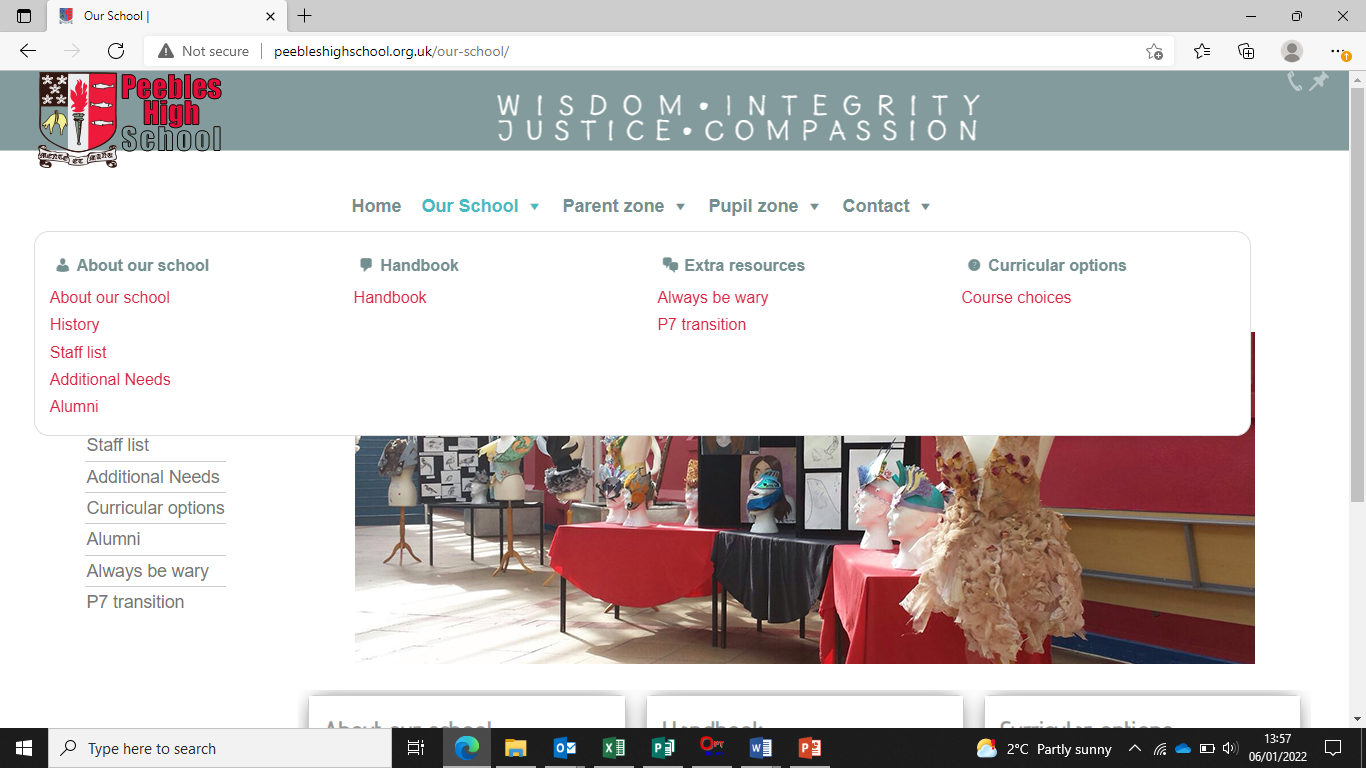 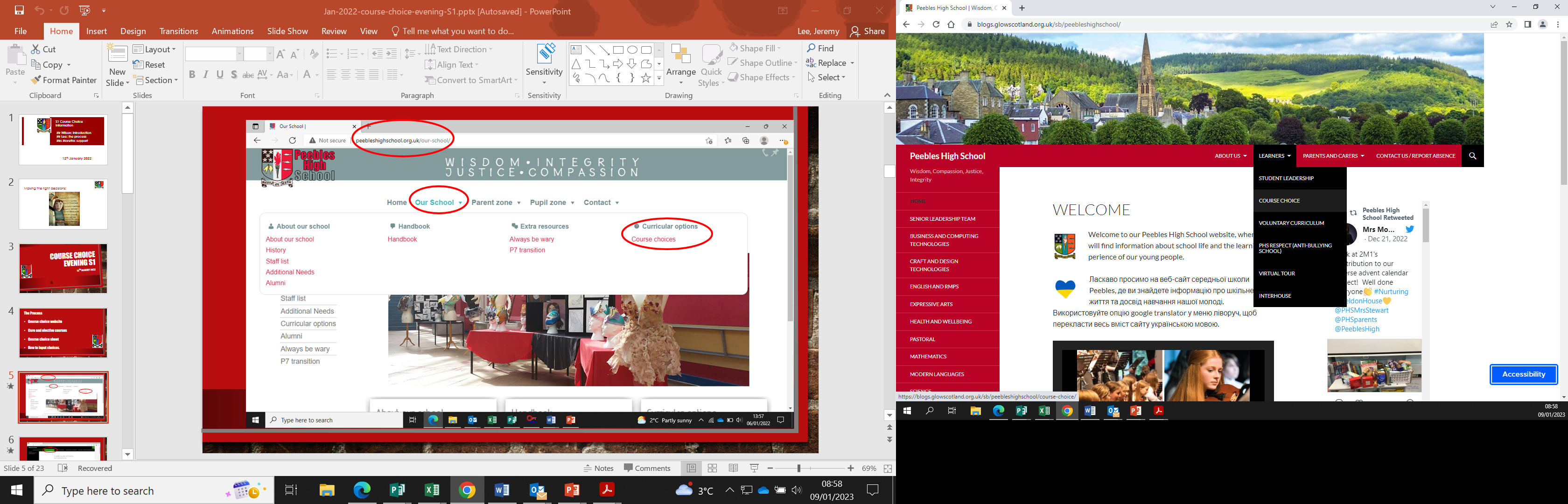 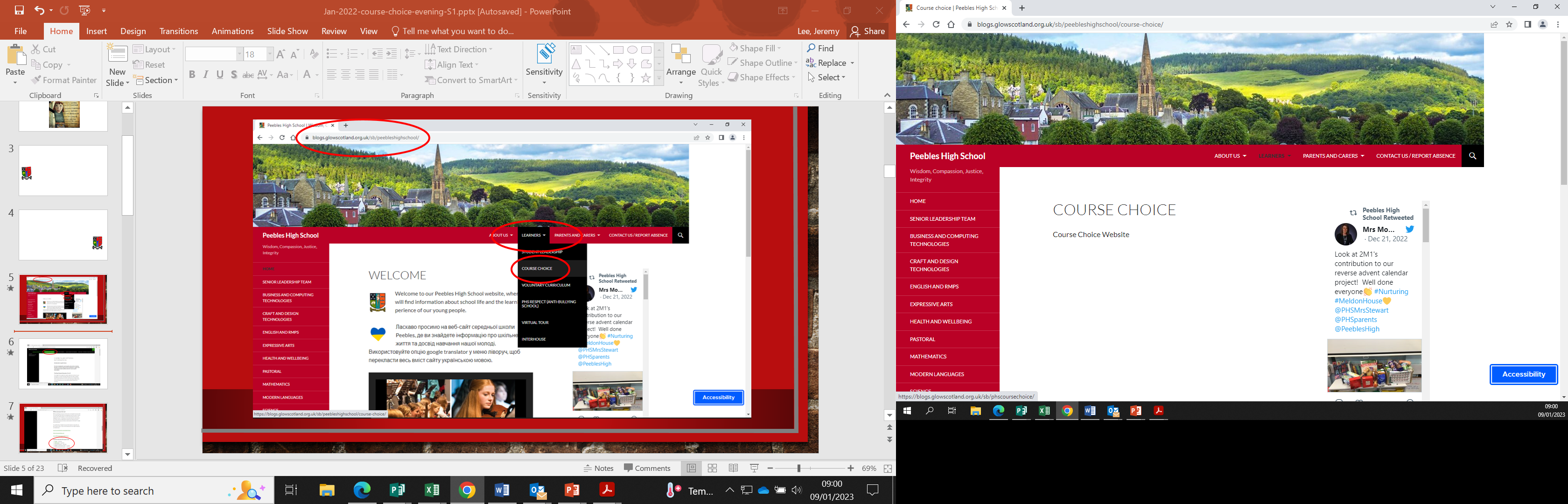 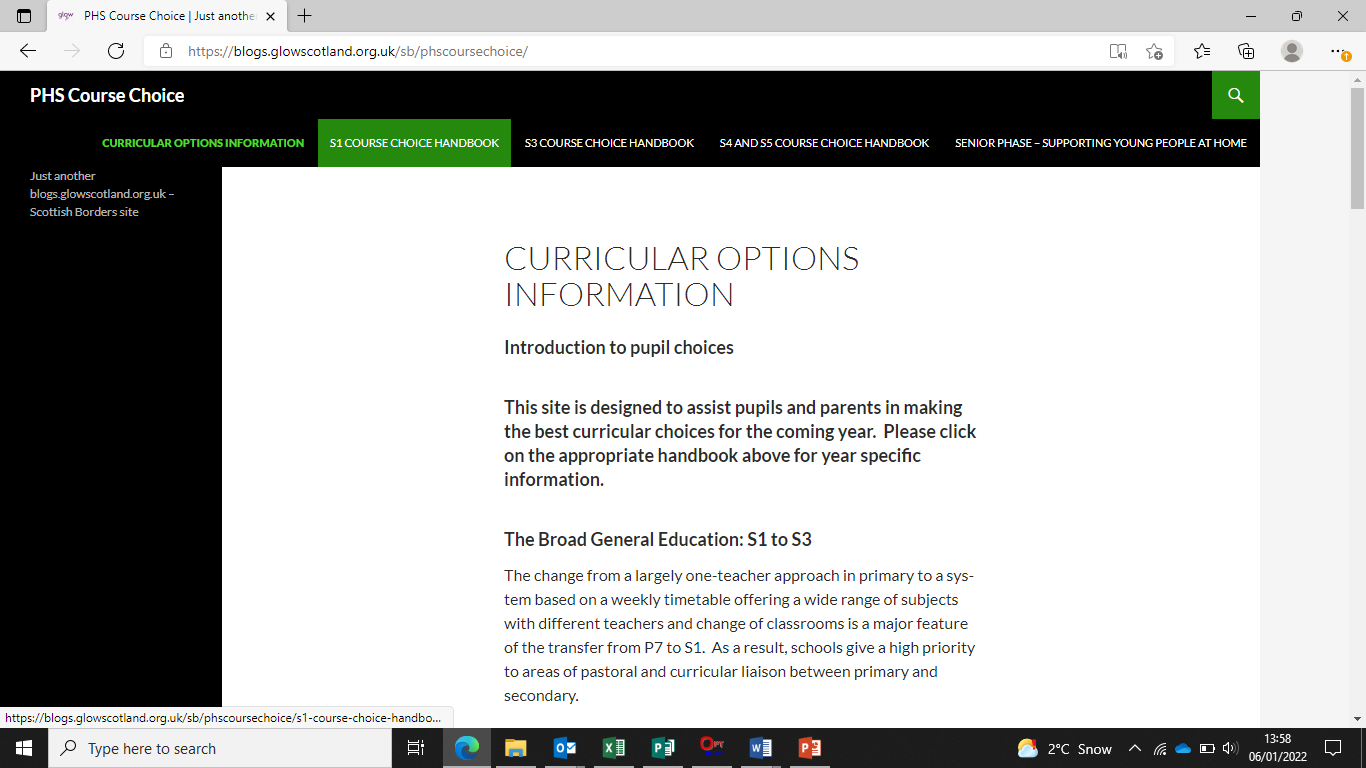 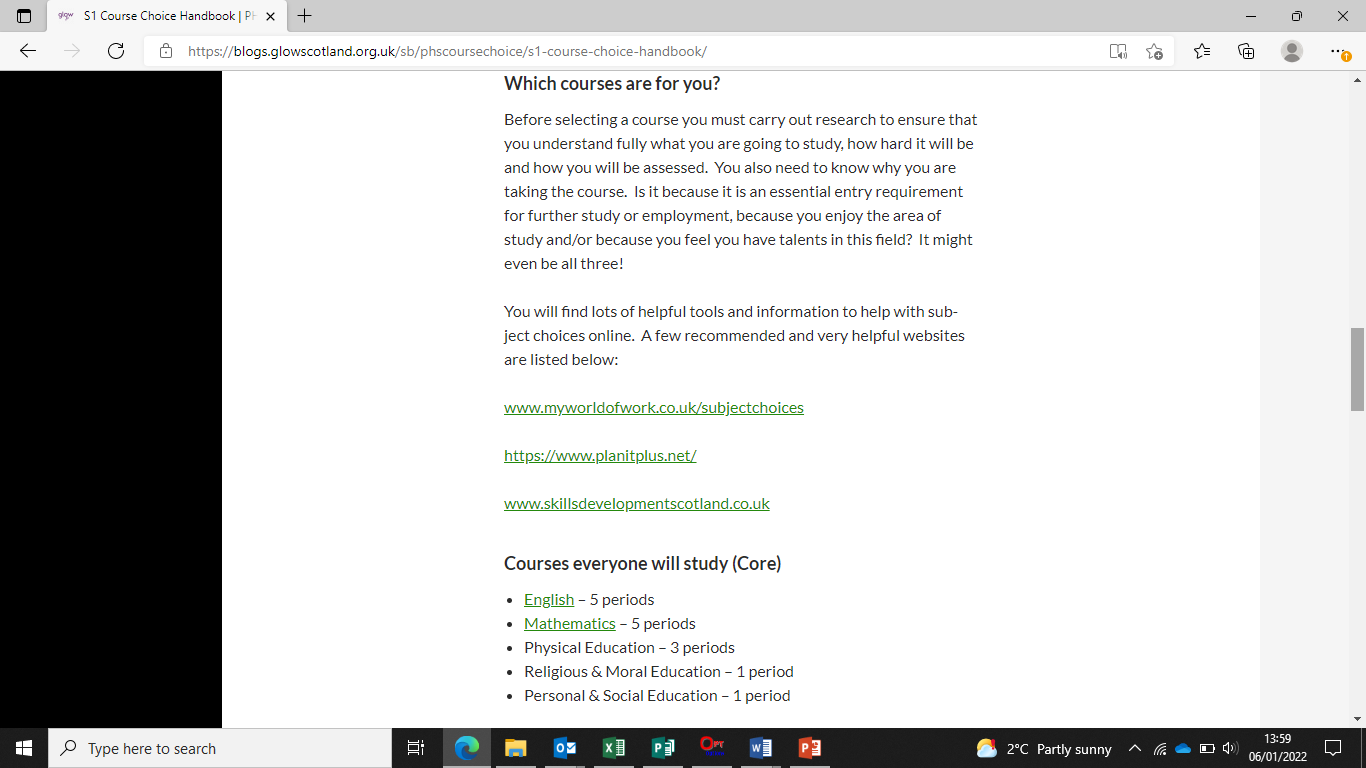 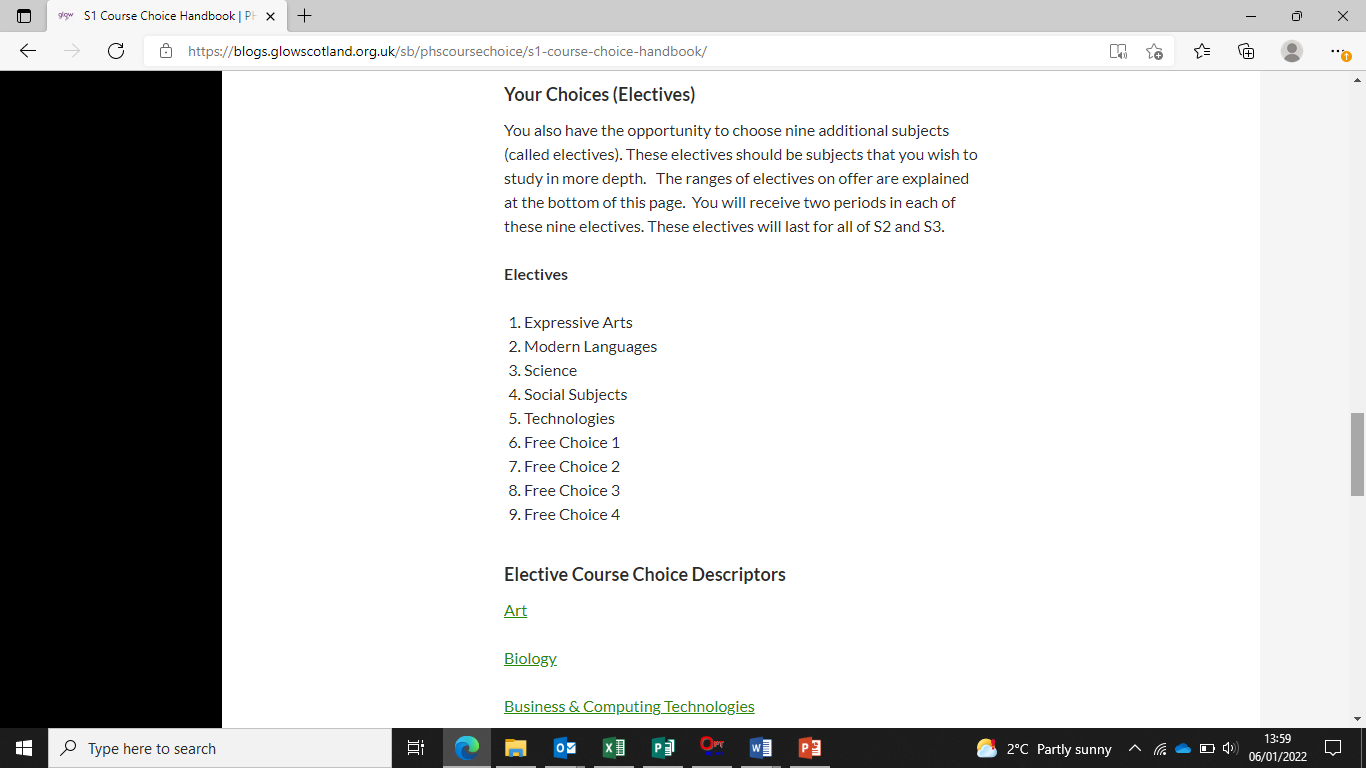 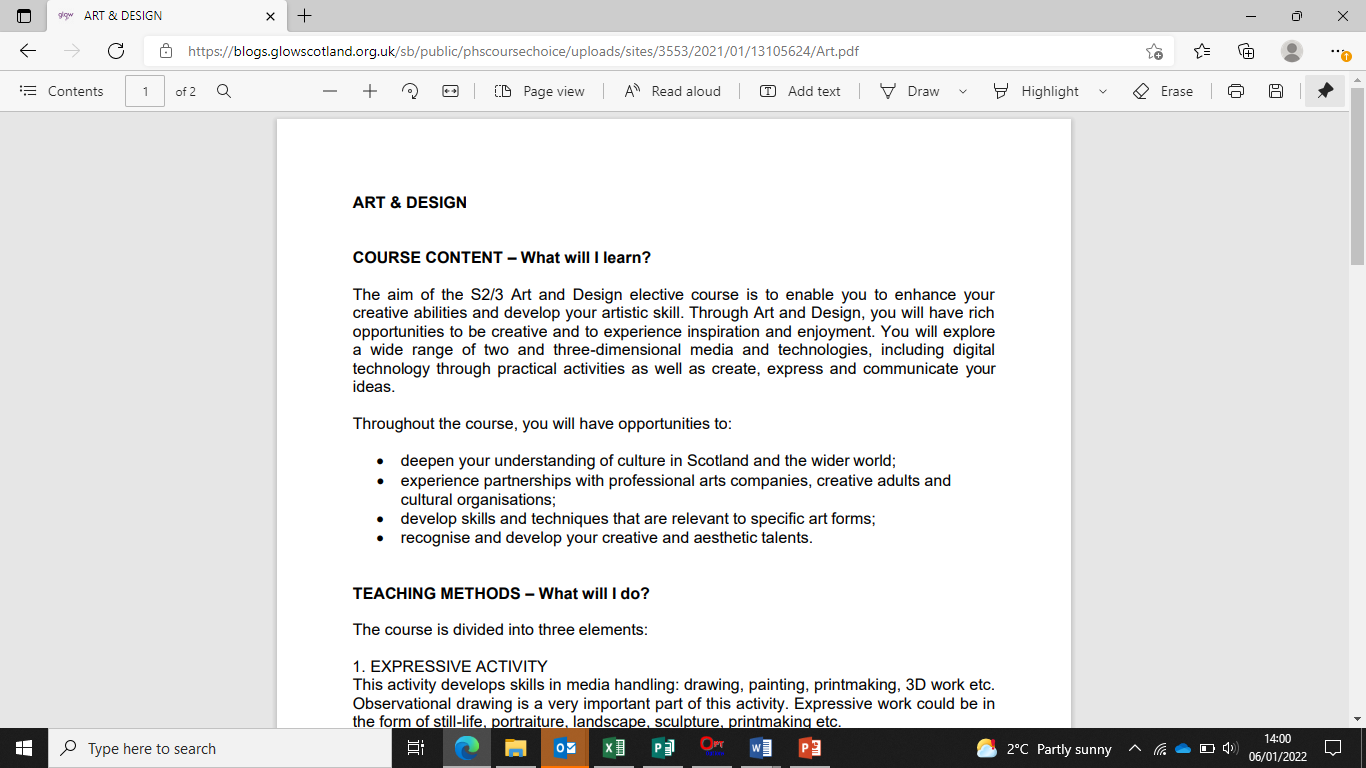 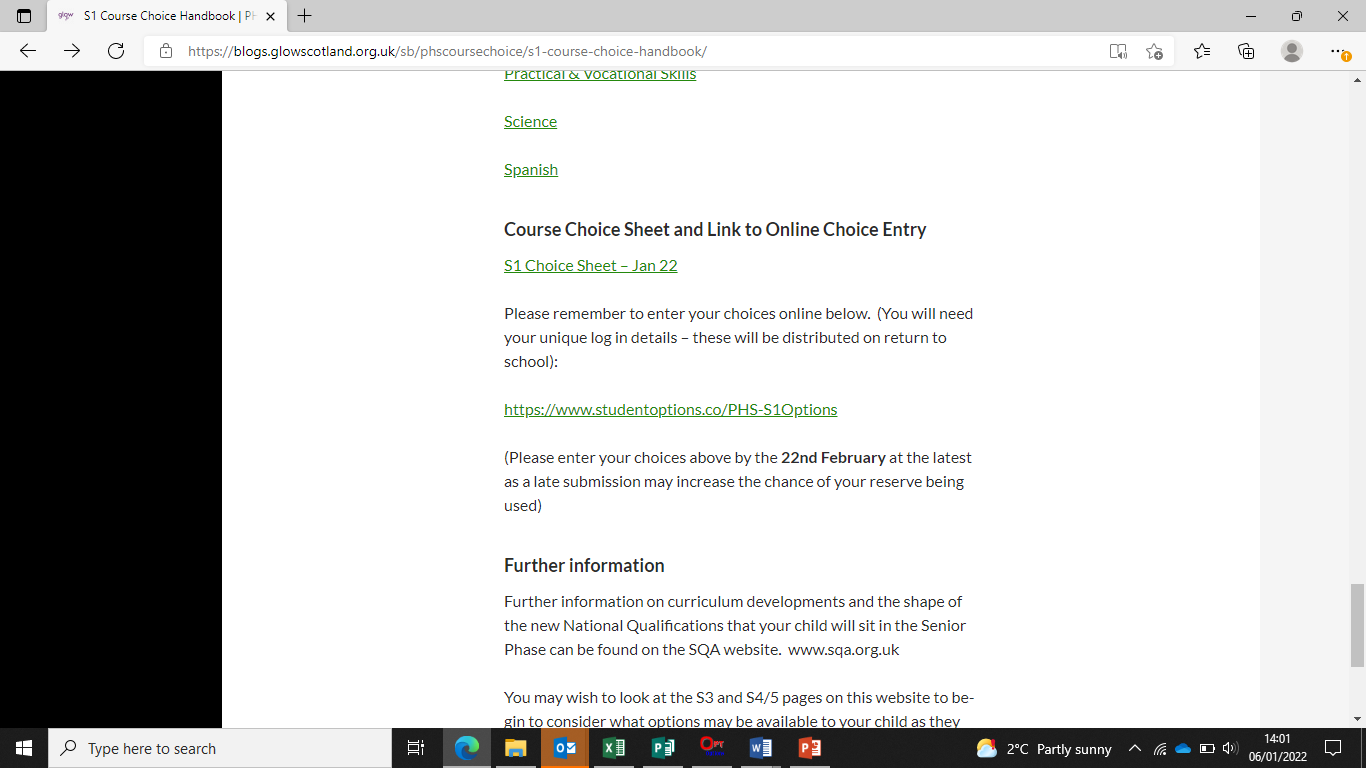 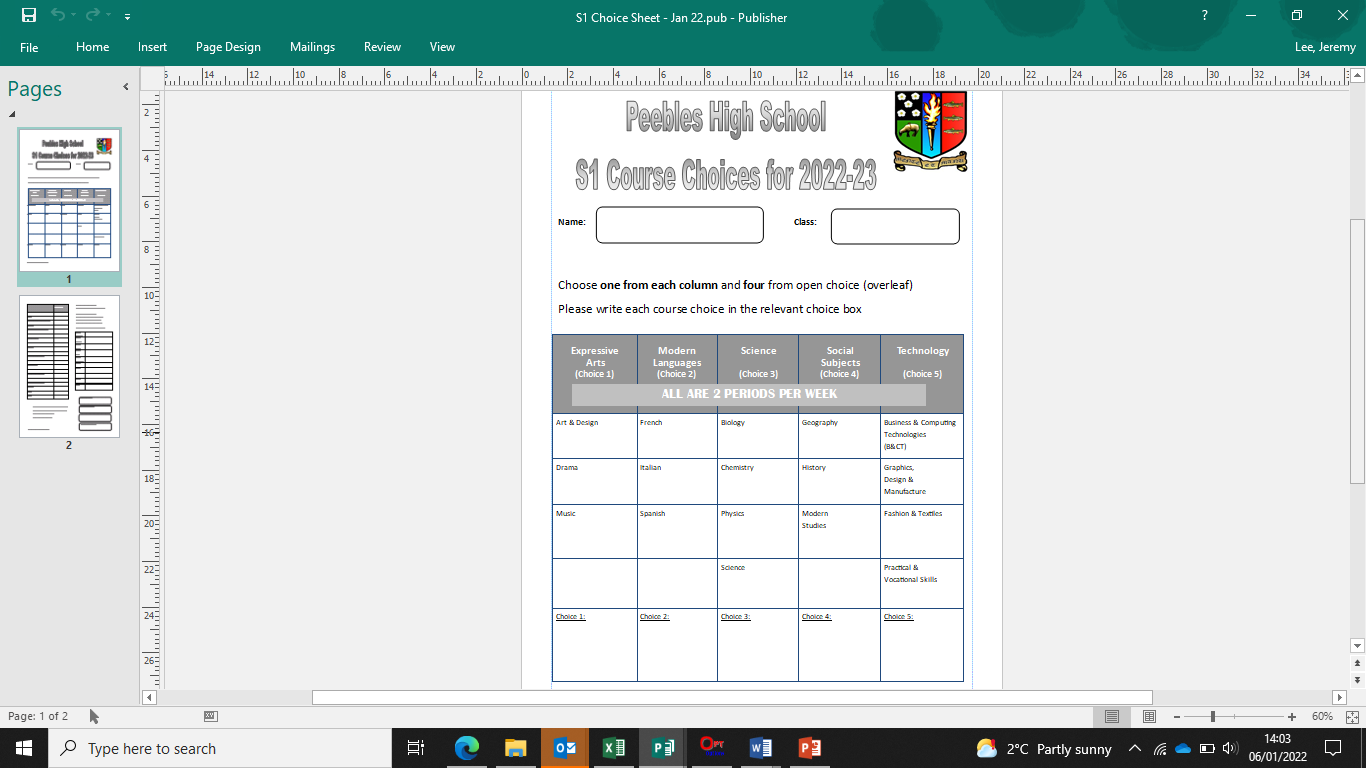 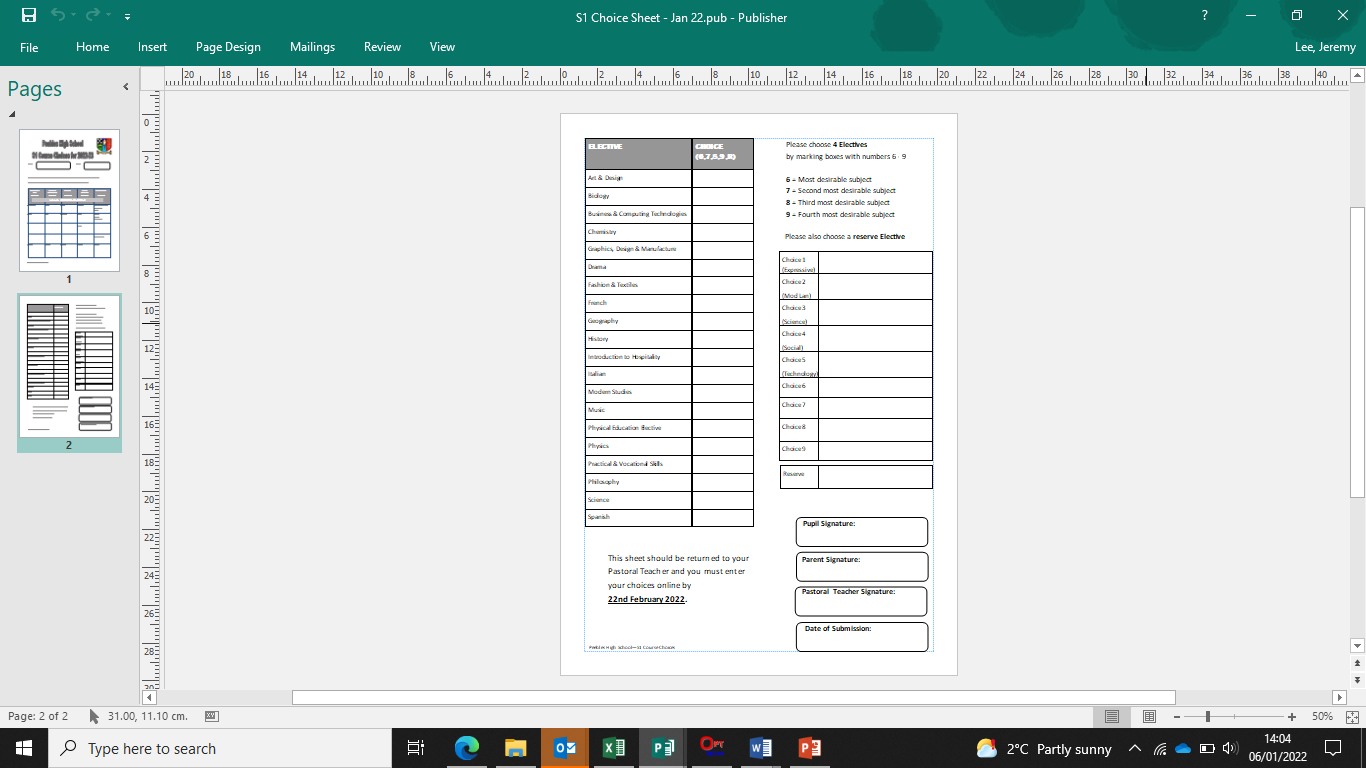 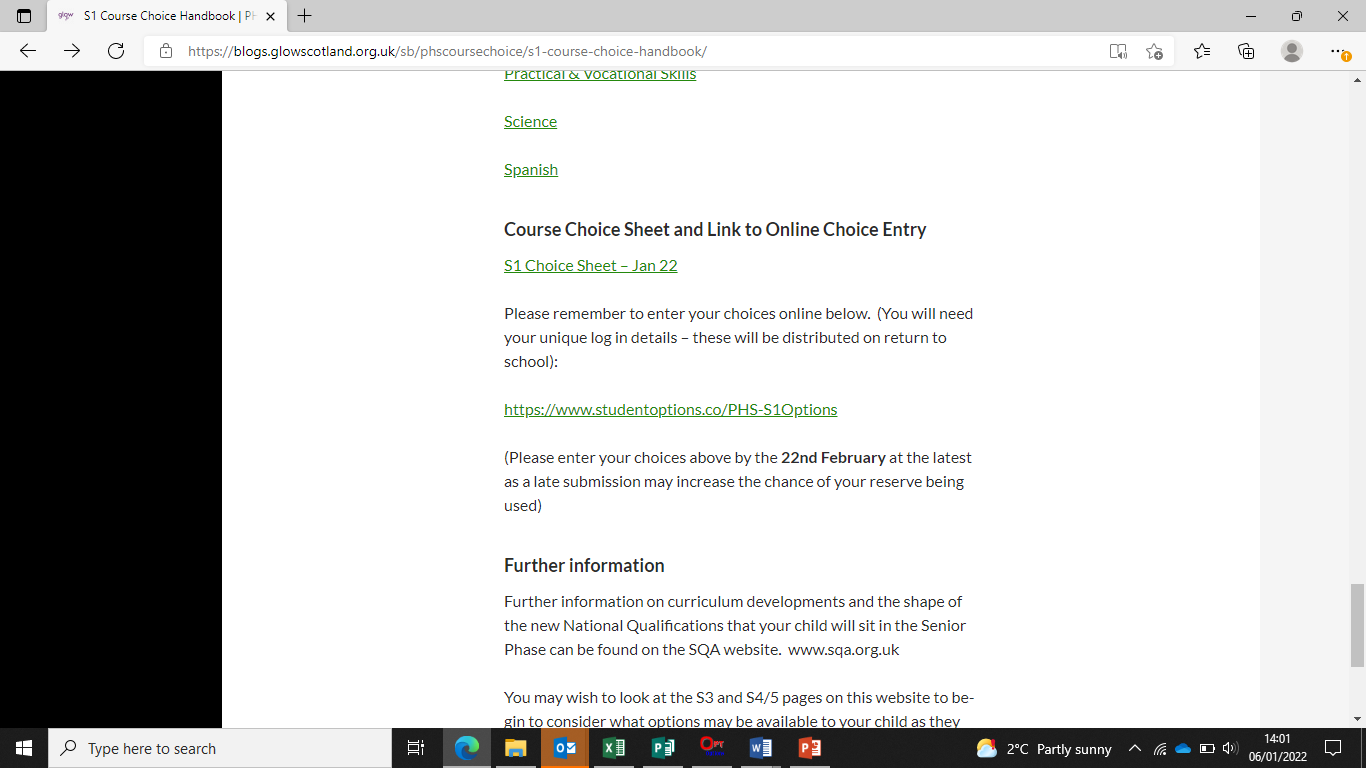 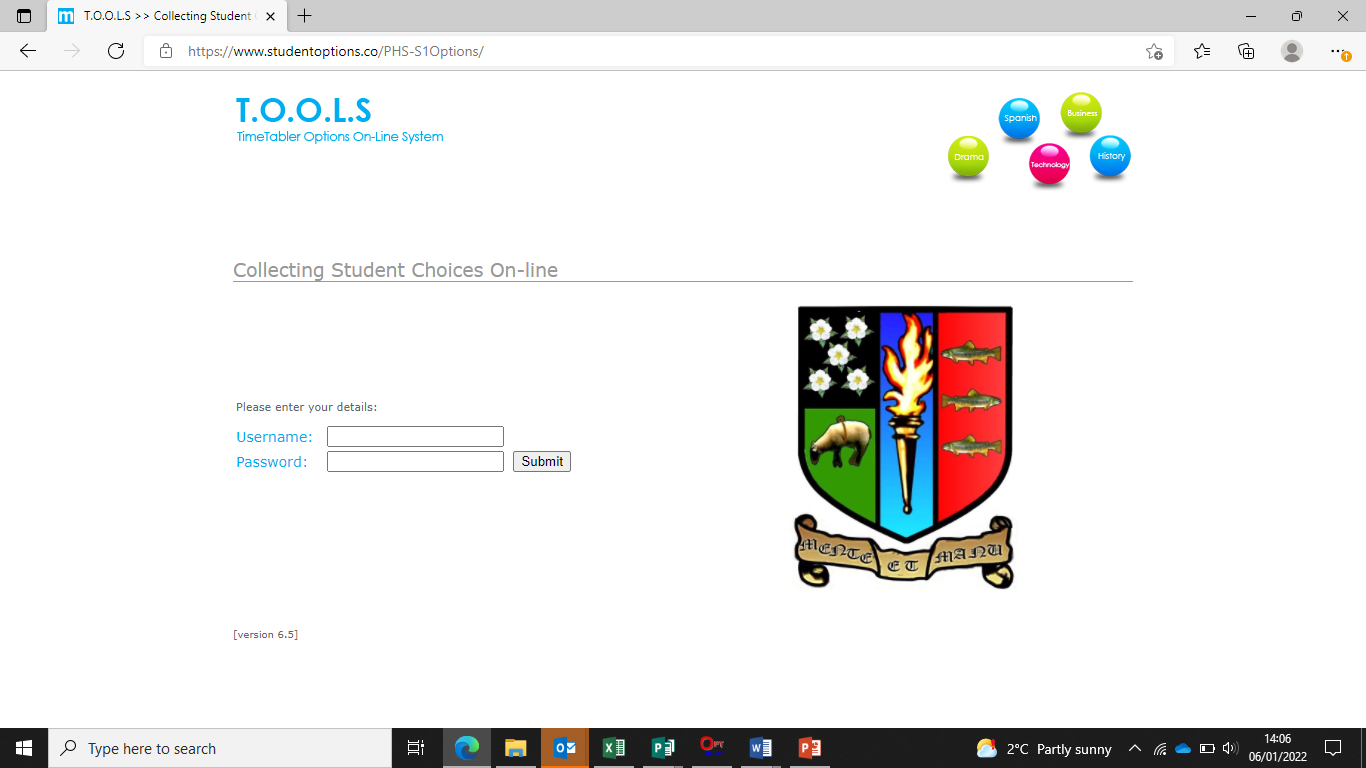 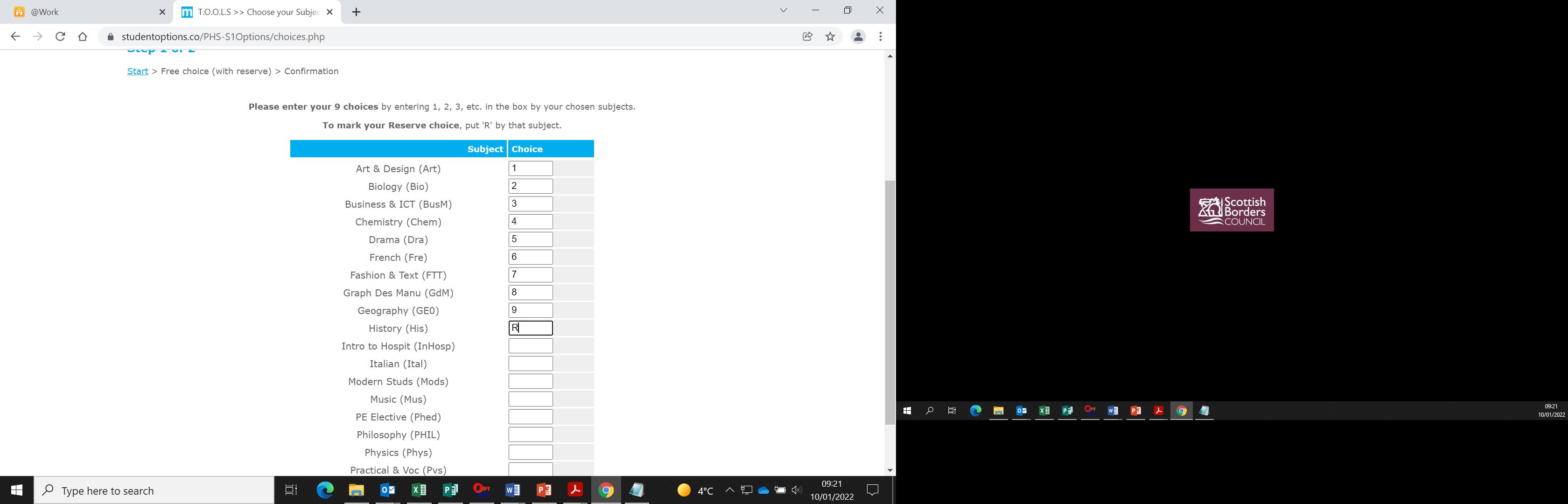 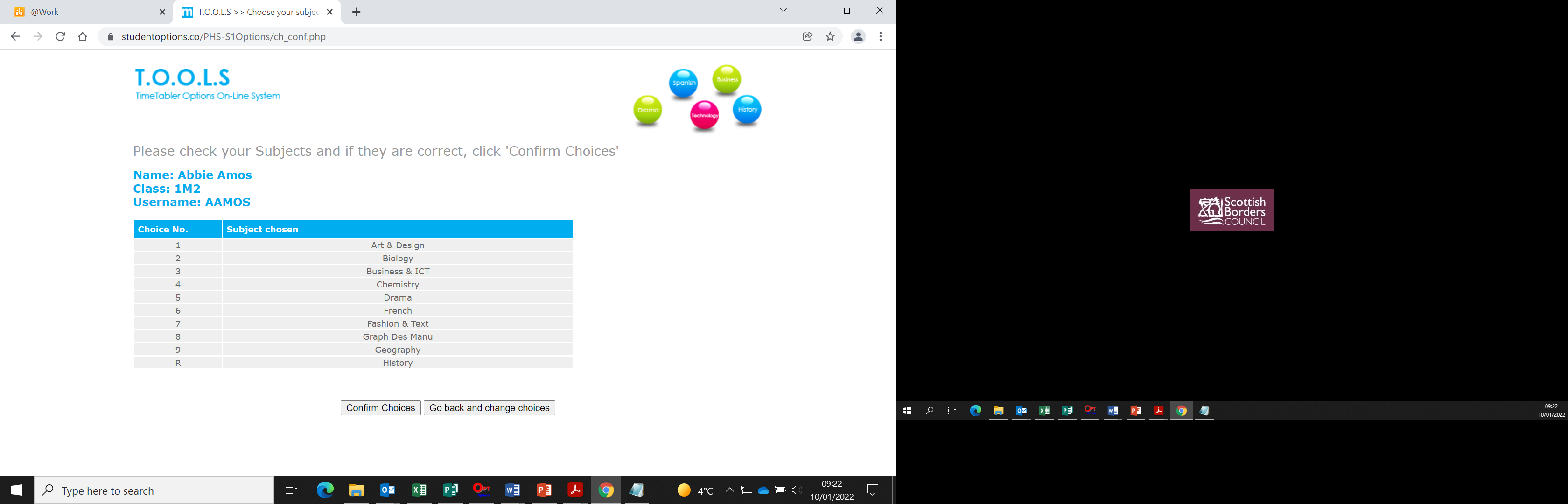 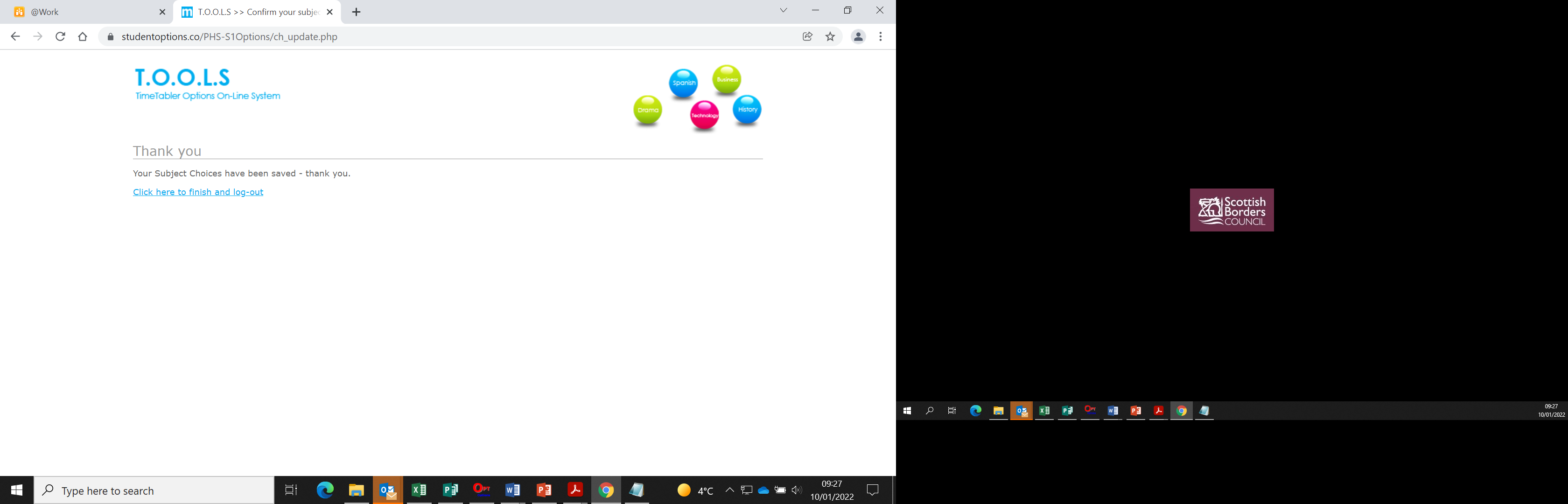 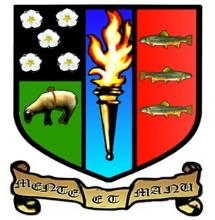 S1 Course Choice Information
January 2022
How will my child be supported?
How will my child be supported?
PSE programme – Choices/Careers 
MWoW and Planit Plus
Course descriptors
Progression levels
Career routes/paths
Personal research
Q&A sessions
Practise entering choices in Tools
Reassurance and emotional support
Interview with Pastoral Teacher
1:1 interview with Mr Conway, Skills Development Scotland
SDS groupwork in PSE
Points of contact for parents
1C1 – Mrs Milligen
1C2 - Mrs Milligen
1C3 – Mrs Robertson
1D1 - Mr Shirra-Gibb
1D2 – Mr Shirra-Gibb
1D3 – Miss Riddell
1M1 – Mrs Boyd
1M2 - Mrs Boyd
1M3 – Mrs Ferguson
What can parents do?
Access the online supports 
Read through course descriptors with your child
Encourage your child to do some personal research
Use the course choice preparation form as a prompt for discussion with your child
Listen to your child
www.myworldofwork.co.uk
www.skillsdevelopmentscotland.co.uk
https://www.planitplus.net
Timeline
15th January:  S1 course choice handbook for 2024-25 will go live on the website 
15th January:  course choice preparation form to support course choice conversations at home will be on the website
22nd January:  S1 Pastoral interviews begin
 29th January:  S1 reports will be issued
20th February:  S1 Options completion deadline.  Please note that this is online and should be done with parents at home (as per Mr Reid’s presentation)